Poster PEB0229
The BICSTaR prospective cohort: Real-world effectiveness, safety and tolerability of bictegravir/emtricitabine/tenofovir alafenamide (B/F/TAF) in routine clinical practice in people living with HIV (PLWH)
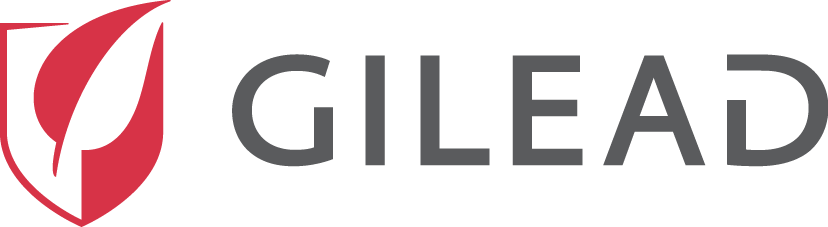 Gilead Sciences, Inc.
333 Lakeside Drive
Foster City, CA 94404
Tel: (650) 522-6009
Fax: (650) 522-5260
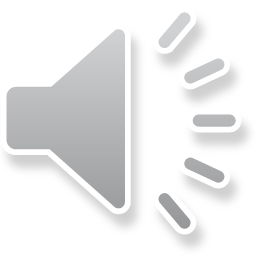 O. Robineau1, S. Esser2, C. Spinner3, C. Stephan4, J. Brunetta5, J. De Wet6, A. Wong7, B. van Welzen8, J.S. Lambert9, M. Heinzkill10, H. Ramroth11, S. Sahali12, H. Tossonian13, A. Torres Cornejo14, N. Marshall15, R. Haubrich16, D. Thorpe11
1University of Lille, Hospital of Tourcoing, Tourcoing, France; 2University Hospital Essen, Essen, Germany; 3Technical University of Munich, School of Medicine, University Hospital Rechts der Isar, Munich, Germany; 4University Hospital Frankfurt, Medical Clinic II, Frankfurt, Germany; 5Maple Leaf Medical Clinic, Toronto, Canada, 6Spectrum Health, Vancouver, Canada; 7University of Saskatchewan, Regina General Hospital, Regina, Canada; 8University Medical Centre, Utrecht, Netherlands; 9Mater Misericordiae University Hospital, Dublin, Ireland; 10Gilead Sciences GmbH, Munich, Germany; 11Gilead Sciences Europe Ltd, Stockley Park, UK, 12Gilead Sciences Inc, Boulogne-Billancourt, France; 13Gilead Sciences Canada Inc, Ontario, Canada; 14Gilead Sciences, Amsterdam, Netherlands; 15Gilead Sciences Ltd, London, UK; 16Gilead Sciences USA, Foster City, USA
Effectiveness
Table 3. Virologic outcomes in participants with evidence of pre-existing resistance-associated mutations at baseline
Background
Figure 2. Participants with HIV-1 RNA <50 cp/mL at M3 and M6 (M=E analysis)
Safety, efficacy, and lack of emergent resistance have been demonstrated with B/F/TAF in randomized controlled trials.1–5
Bictegravir Single Tablet Regimen (BICSTaR; GS-EU-380-4472/GS-CA-380-4574) is a 2-year, multi-country, prospective, observational cohort study in antiretroviral treatment (ART)-naïve (TN) and ART-experienced (TE) PLWH initiating B/F/TAF.
% participants with 
HIV-1 RNA <50 cp/mL
aAlone or in combination with one or more thymidine analog mutation; bOne participant had missing HIV-1 RNA at M6; cMissing viral load at M6
Methods
n=418/440
At M6, 20 participants had an available post-BL genotype test. 
No major resistance substitutions to the components of B/F/TAF emerged.
To evaluate the effectiveness, safety and tolerability of B/F/TAF in routine clinical practice using a 6-month data cut (October 2019) of BICSTaR.
Participants with a baseline (BL) and month 6 (M6) visit, or participants who had discontinued the study at the time of the data cut-off, were included.
Study outcomes included:
HIV-1 RNA <50 copies/mL (cp/mL) at M6 (the primary analysis excluded missing data, such that only HIV-1 RNA data collected within the M6 time window, while on study treatment, were analyzed); Missing=Excluded (M=E) analysis.
Treatment persistence (% participants still on B/F/TAF at M6).
Drug-related (DR) adverse events (AEs), and weight change.
418/444*
70/86*
418/440*
74/83*
n=74/83
n=418/444
n=70/86
Safety
52% (55% TN, 52% TE) and 5% (9% TN, 5% TE) of participants reported an AE or serious AE (SAE), respectively.
DRAEs (Table 4) and DRSAEs were reported in 67 (11%) and 3 (0.5%) participants, respectively.
DRSAEs: depression (n=2 [1 with a prior history]) and nausea (n=1) (B/F/TAF discontinued in each case). 
DRAEs led to B/F/TAF discontinuation in 19 (3%) participants.
Related to ≥1 psychiatric symptom in 9/19 (of whom 5 had a prior history of neuropsychiatric symptoms).
There were no B/F/TAF discontinuations due to renal or bone DRAEs.
Of 398 participants with weight data at BL and M6, the median (Q1, Q3) weight change from baseline was +3.0 kg (0.0, 6.0) in TN and +0.6 kg (−0.8, 2.6) in TE participants.
DR weight gain (>5 kg) led to B/F/TAF discontinuation in 1 TE participant.
16 (19)	9 (11)
HIV-1 RNA ≥50 cp/mL, n (%)
22 (5)	26 (6)
*Denominator reflects number of participants with available HIV-1 RNA data analysed within the time window
At M6, HIV-1 RNA was <200 cp/mL in 517/527 (98%) participants (TN, 80/83 [96%]; TE, 437/444 [98%]). 
Median (Q1–Q3) CD4 cell count increased from 427 cells/µL (244–534) at BL to 672 cells/µL (480–798) at M6 in TN participants and remained stable in TE participants (BL: 670 cells/µL [457–880]; M6: 670 cells/µL [462–861]).
Table 1. Baseline characteristics and comorbidities/comedications
Results
Study population
613 PLWH who initiated B/F/TAF after June 2018 were included in the analysis (from Germany, Canada, France, Netherlands and Ireland). Table 1 presents the baseline characteristics.
Treatment persistence and discontinuations
Participants primarily started B/F/TAF as early treatment, or switched to B/F/TAF for treatment simplification (Figure 1).
Treatment persistence was high: 585/613 (95%) participants were still on B/F/TAF at M6 (TN, 96/97 [99%]; TE, 489/516 [95%]).
28 (5%) participants (1 TN; 27 TE) discontinued B/F/TAF prior to M6 (Table 2).
Table 4. DRAEs reported in ≥1% of participants
Figure 1. Reasonsa for (A) initiating or (B) switching to B/F/TAF
Conclusions
A
B
TN (n=97)
TE (n=516)
A large proportion of participants achieved HIV-1 RNA <50 cp/mL at M6 with no emergence of major mutations that resulted in resistance to B/F/TAF.
There were few B/F/TAF discontinuations overall and no discontinuations due to drug-related renal or bone events.
These early data support the real-world effectiveness, safety and persistence of B/F/TAF in treatment-naïve and treatment-experienced PLWH who were characterized by a high prevalence of comorbidities at baseline.
% of participants
% of participants
aMultiple reasons permitted
Table 2. Reasons for B/F/TAF discontinuation within 6 months of treatment initiation
Acknowledgments
We thank the participants and investigators of the study. We thank Stephanie Chretin (ICON) for data analysis and Sandra Schrieber (Gilead) for her contributions to the abstract. Medical writing support, in consultation with the authors, was provided by Emma McConnell, PhD, from Aspire Scientific Ltd, Bollington, UK (funded by Gilead Sciences, Inc). The BICSTaR study is sponsored by Gilead.
Disclosures
aMost common AEs were: headache, n=6; nausea, n=5; fatigue, n=3; depression, n=3; sleep disorder, n=3; myalgia, n=3; rash, n=3; diarrhea, n=3; nightmare, n=2; arthralgia, n=2
OR has participated in advisory boards for Gilead, MSD and ViiV. SE reports research funding from Gilead, Janssen, MSD and ViiV; appearing on a scientific council for Gilead, GSK, Janssen, MSD and ViiV; being an honorary lecturer for Gilead, Janssen, MSD, Roche and ViiV; and participating in seminars for AbbVie, Gilead, Janssen, MSD and ViiV. CSp reports research funding from AbbVie, Gilead, GSK, Janssen, MSD and ViiV. CSt has acted as consultant for AbbVie, Gilead, Hexal AG, Janssen-Cilag, MSD and received travel grants from Gilead, Janssen-Cilag and MSD. JB has participated in advisory boards for Gilead, Merck and ViiV; and reports travel grants from Gilead and ViiV and speaker bureaus, speaker fees and consultancy for Gilead. JDW has participated in advisory boards for Gilead, Merck and ViiV, acted as a speaker for Gilead and ViiV, and received research funding from Gilead. AW reports consultancy, speaker fees, research grants, honoraria and participation in advisory boards for Gilead Sciences, Merck and ViiV Healthcare. BvW and JSL have nothing to disclose. MH, HR, SSa, HT, ATC, NM, RH, and DT are employees and shareholders of Gilead.
References
an=84; bn=449; cParticipants may be counted more than once; dn=95; en=469; fn=89; gn=449; hn=96; in=507; jA participant could have more than one mutation/substitution (the majority were ‘other’ secondary mutations in n=139 [PI], n=61 [NNRTI], n=42 [NRTI], n=11 [INSTI]);  kn=60; ln=251; CDC, Center for Disease Control and Prevention; DTG, dolutegravir; INSTI, integrase strand transfer inhibitor; NNRTI, non-nucleoside reverse transcriptase inhibitor; NRTI, nucleos(t)ide reverse transcriptase inhibitor; PI, protease inhibitor; Q, quartile; TDF, tenofovir disoproxil fumarate
Daar ES, et al. Lancet HIV 2018; 5: e347–e56
Kityo C, et al. J Acquir Immune Defic Syndr 2019; 82: 321–8
Molina JM, et al. Lancet HIV 2018; 5: e357–e65
Stellbrink HJ, et al. Lancet HIV 2019; 6: e364–e72
Wohl DA, et al. Lancet HIV 2019; 6: e355–e63.
To hear Dr Robineau present the poster, click the audio icon on the top left of the poster
AIDS 2020 VIRTUAL, 6–10 July 2020
olivier.robineau82@gmail.com
© 2020 Gilead Sciences, Inc. All rights reserved.
© 2020 Gilead Sciences, Inc. All rights reserved.